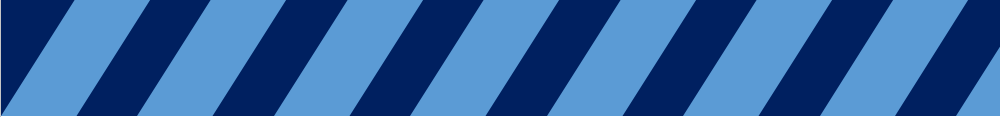 Supported into a sustained positive destination
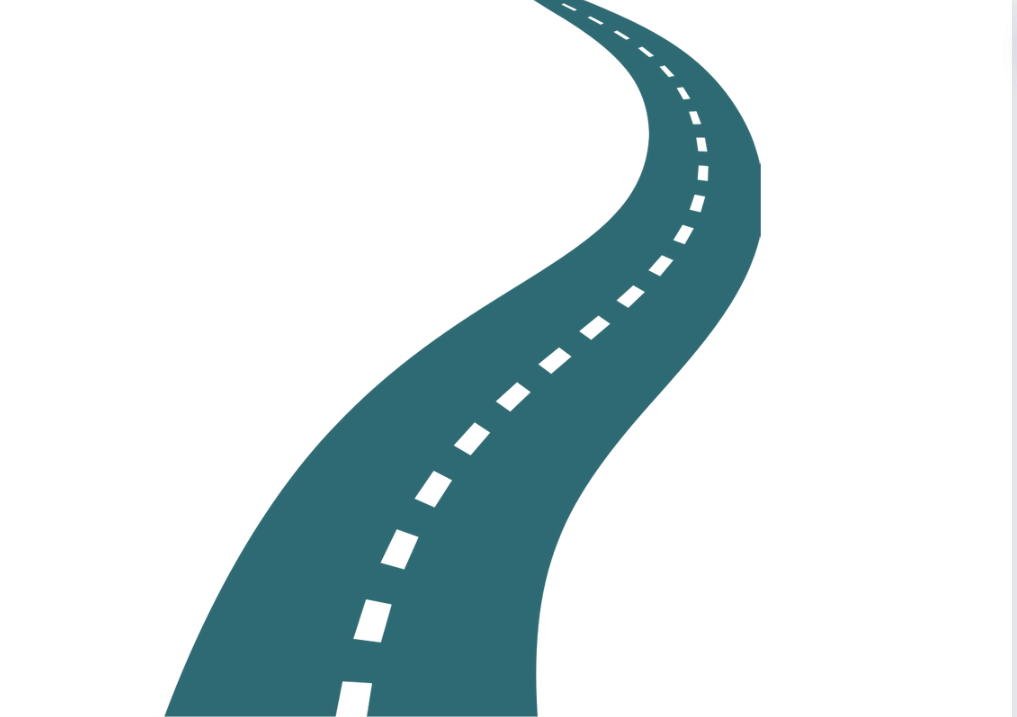 Wider Achievement
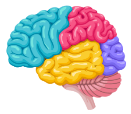 Post-School Aspiration
Further study at college/apprenticeship/employment
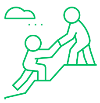 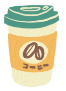 S4 Individual
Learner Journey
Challenges/Concerns
Attendance 21.31%
Pattern of significant non-attendance/school refuser.
182 Unauthorized absences 
Regular pattern of leaving school without permission.
Parents report episodes of aggression at home.
Social anxiety
Homework concerns
Cannabis use
Protective Factors/Supports
Referral to AFC (didn’t attend)
Nurture group (very poor attendance)
Currently attending CAMHS
Corporate Parenting involved.
Safe space at lunchtimes
Responding positively to learning & teaching when in school.
Supportive older siblings
Family ensure that personal/safety needs are met.
Supportive peers within school.
Senior phase options
Nationals & Highers
College option at WCS
Work experience/PLP
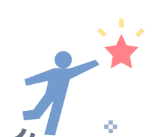 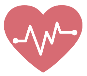 S4 Subjects
N5 Art & Design, Nat 4 Maths, Nat 5 Modern Studies, Nat 5 Practical Woodwork, Nat 5 English, Nat 5 Physics, PE, RE, College option at WCS
Partners
Corporate Parent
Social Work
CAMHS
School Nurse
SDS
Planning
Multi-Agency approach: Education/Social Work/CAMHS.
Case is within the SCRA system (currently grounds are being contested)
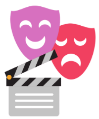 S3 Subjects
English, Maths,
 Computing,
Biology, Physics, Music, Administration, Modern Studies, PE, RE, Citizenship.
Classroom Support Strategies
Written instructions
Prompts
Time out card
Chunking
Printed notes
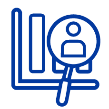 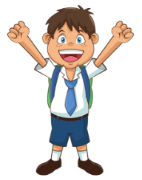 Important Learner Information
Behind in all curriculum areas.
SIMD 2
Free school meals
ASN – ASD referral in progress
Ethnic Origin – White British
S1 & S2
All Curricular Areas
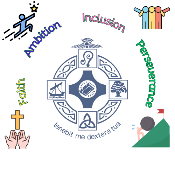